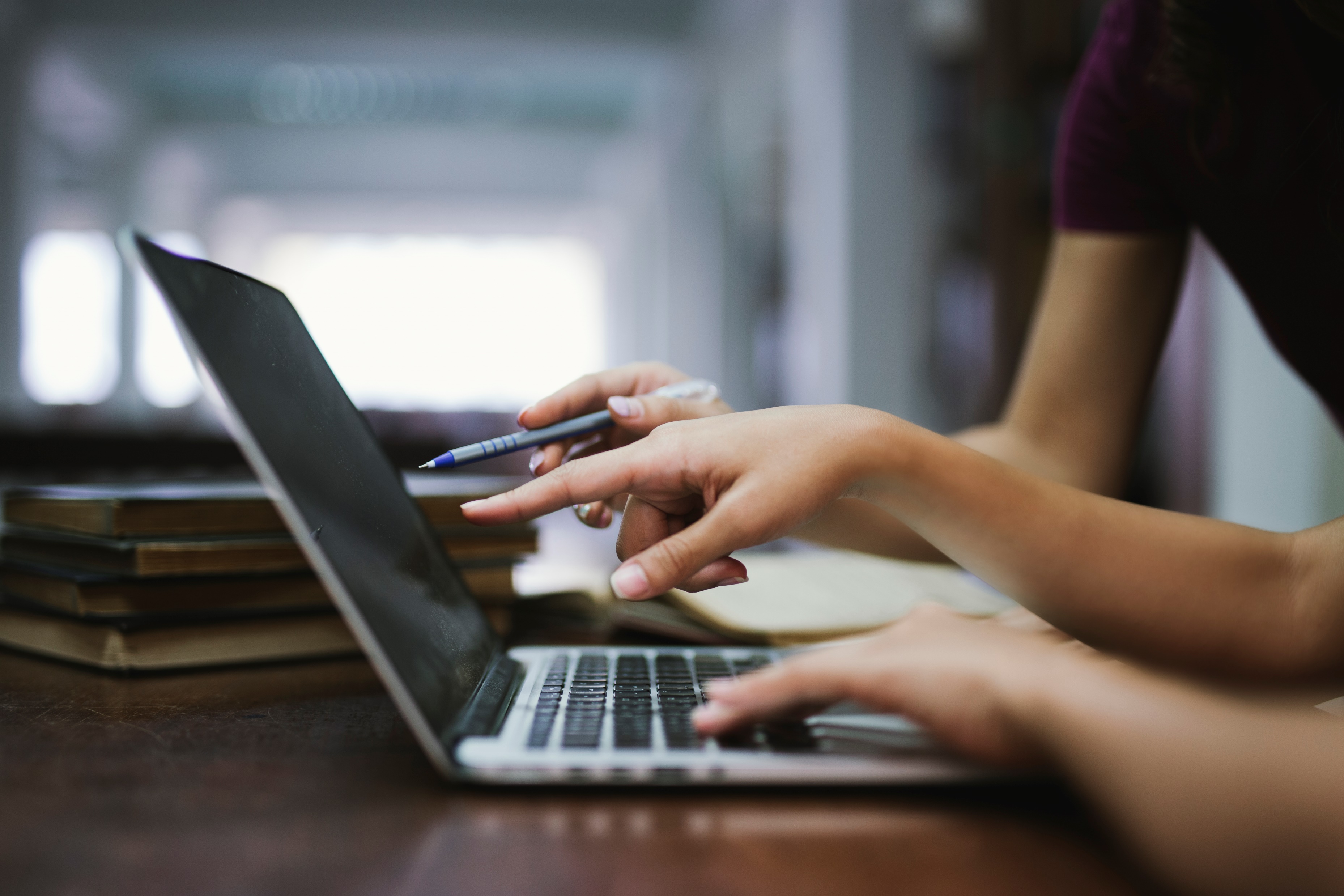 Join the IntraConnect Community
Looking to become a member and get involved?

Contact us at the IntraConnect generic inbox to be added to our list of participants and upcoming meeting invites:
irb.intraconnectforum-leforumintraconnect.cisr@irb-cisr.gc.ca

Collaborate with IntraConnect on GC Exchange:
Sign up here:  https://www.gcx-gce.gc.ca/home
Then request access to the community:  Intraconnect - Intraconnect - Home (sharepoint.com)
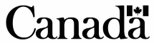 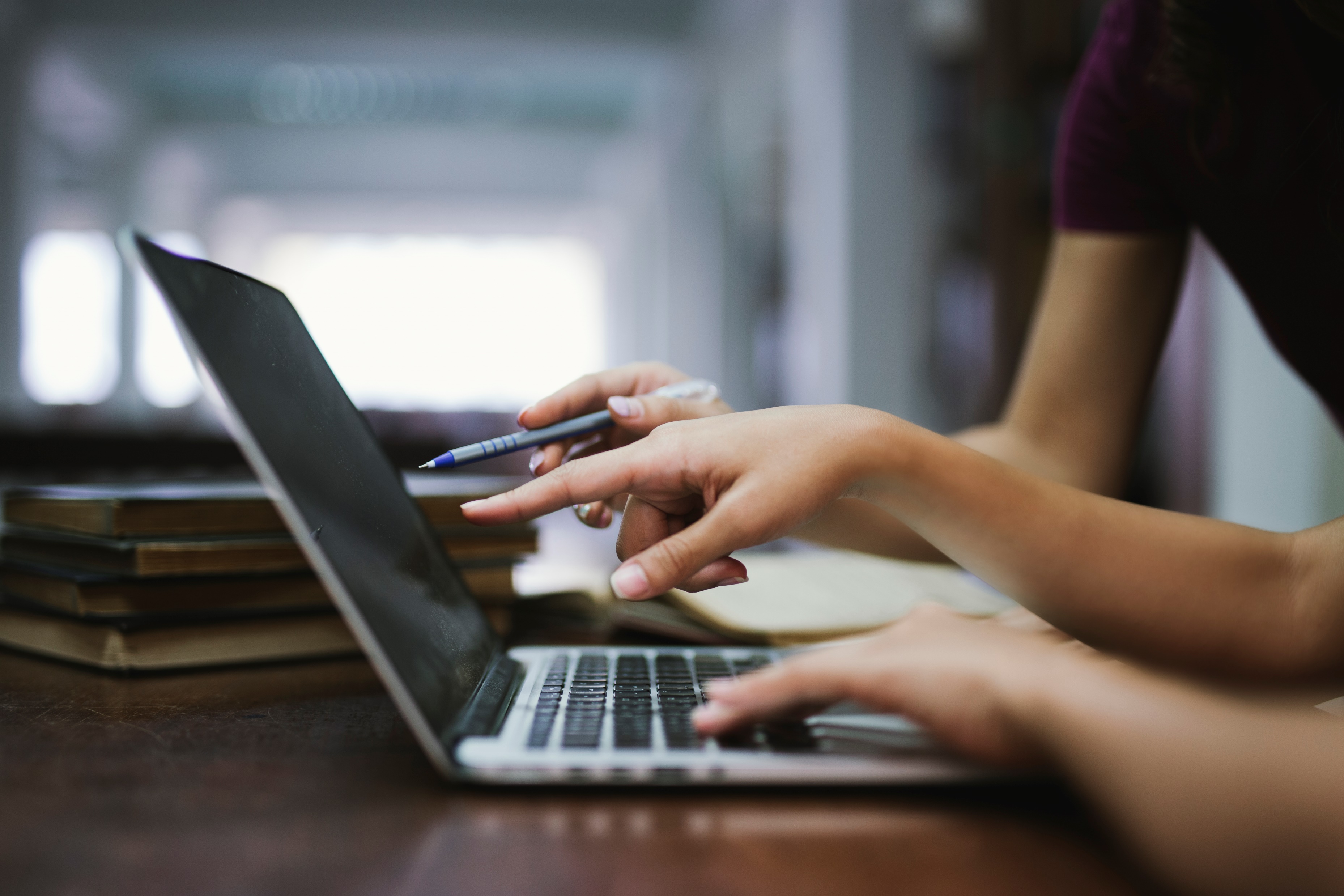 Rejoindre la communauté IntraConnect
Vous souhaitez devenir membre et vous impliquer ?

Contactez-nous à l'adresse générique d'IntraConnect afin d'être ajouté à notre liste de participants et d'être invité aux prochaines réunions :
irb.intraconnectforum-leforumintraconnect.cisr@irb-cisr.gc.ca

Collaborez avec IntraConnect sur GC Exchange :
Inscrivez-vous ici : https://www.gcx-gce.gc.ca/home
Demandez ensuite l'accès à la communauté :   Intraconnect - Intraconnect - Home (sharepoint.com)
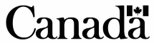